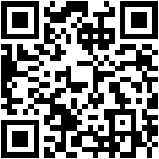 Employers and Educators Developing Quality Career Pathways with WIOA
Chris Droessler, CTE Coordinator, 
NC Community Colleges
NCperkins.org/presentations
[Speaker Notes: I am Chris Droessler, an educator from North Carolina. 
We are going to talk today about getting the employers involved with Career Pathways.
You should have a half sheet of paper with information about this session.  Look at the vertical side.
To get a copy of this PowerPoint, as well as the slides I was showing when you sat down, Go to NC Perkins dot org and click on the “presentations” link.
How many of you have already downloaded my presentation??
I’ve documented my information sources in the notes section of the PowerPoint, to allow you to further research anything that you see here.  
In fact the notes I’m reading from are there as well.
Download the PowerPoint and use it any way you wish if it will help people get on a pathway to a great career.




====
ACTE CareerTech VISION Convention, 12/3/2016, 9:15 - 10:15 am, Room N232
Session code 2201

Employers and Educators Developing Quality Career Pathways with WIOA 

The entire community coming together through workforce development -- creating Career Pathways to get everyone trained, hired, promoted, and then on to learning more skills. That’s a Career Pathway! Whether it’s Perkins, WIOA, Wagner-Peyser, workforce boards, trade associations, career counselors, or employers -- we are all in this together.]
Scan your Badge
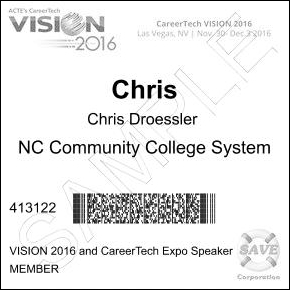 [Speaker Notes: Please, don’t forget to scan your conference Badge at the door in order to mark your attendance at this session and allow you to complete the session evaluation.]
The primary aim of education is not to enable students to do well in school, but to help them do well in the lives they lead outside of school.
Elliot W. Eisner
[Speaker Notes: Sometimes we get too caught up in how well kids do in school -- 
and we loose sight of the goal to produce adult citizens who can function well outside of school.

We tend to focus on homework, tests and curriculum. 

But, being able to perform well in school does not always translate into being able to perform well outside of school.



=======
This line is often quoted without any reference. Here are two people who claim the quote and a school district that uses it as their motto.

Elliot W. Eisner
http://www.ascd.org/publications/educational-leadership/dec03/vol61/num04/Preparing-for-Today-and-Tomorrow.aspx

Raymond McNulty
http://unioneagle.com/2012/01/education-leader-challenges-teachers-to-be-different/

Bellevue Community School District
http://bellevue.k12.ia.us/]
Begin with the End in Mind
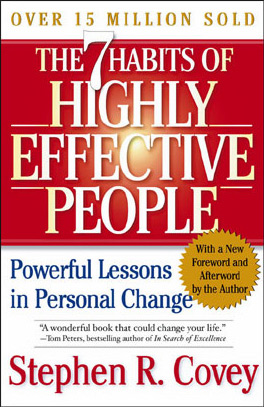 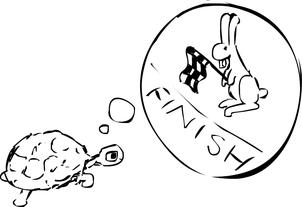 Employers and Educators Developing Quality Career Pathways with WIOA
[Speaker Notes: Stephen Covey’s second habit of highly effective people says “Begin with the end in mind.”

In this case, the end is employment.  

What we are doing is get folks on a career pathway so they will be ready for employment.

Both the student and the educators need to focus on the end – the student getting a job that will hopefully turn into a career.



=====
Steven Covey
https://www.stephencovey.com/7habits/7habits-habit2.php

Tortoise race
https://theleadershipwiki.wikispaces.com/Begin+with+the+End+in+Mind]
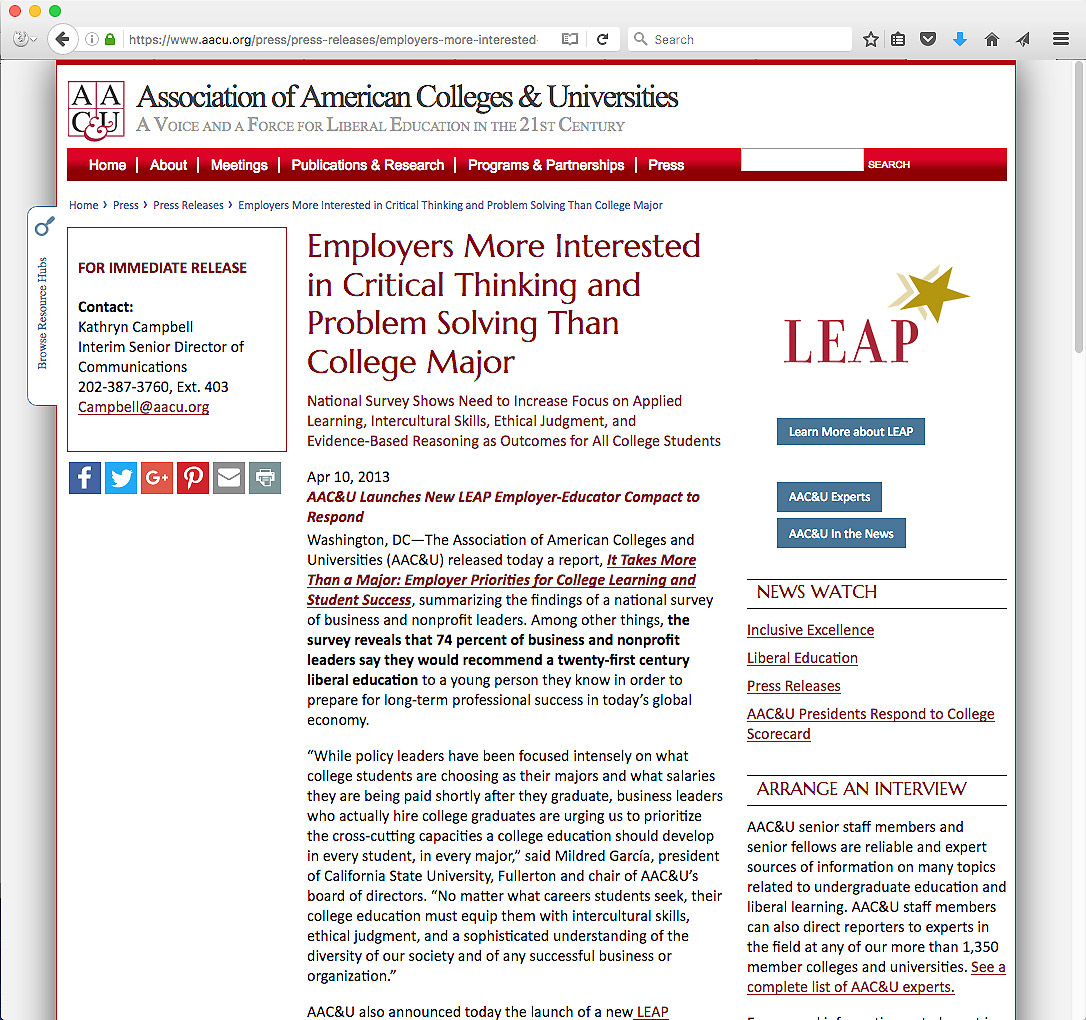 [Speaker Notes: The first thing to do is to talk to the employers.  What are they looking for in their new recruits?

Are we, as educators, listening?  

Do we even know who the employer are where our students will be working in the near future.



=======
https://www.aacu.org/press/press-releases/employers-more-interested-critical-thinking-and-problem-solving-college-major]
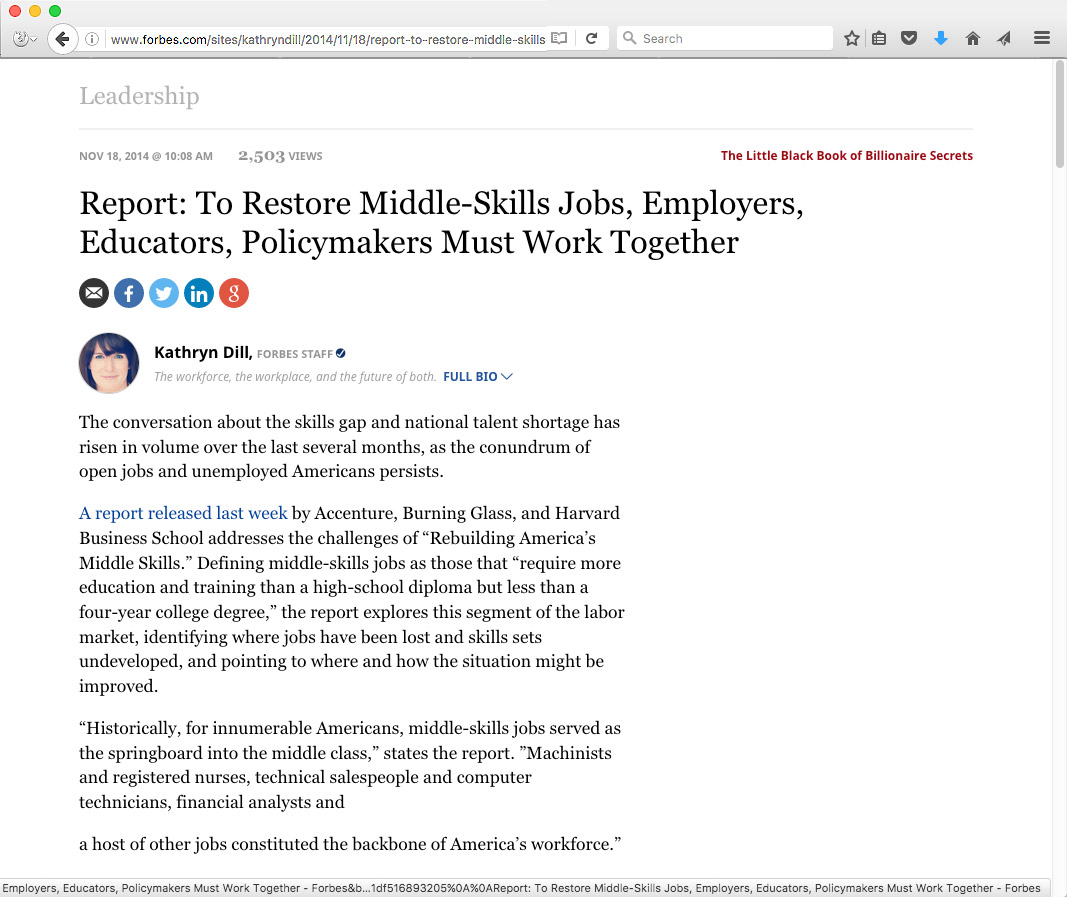 [Speaker Notes: There has been lots of talk recently about educators talking to employers.
This is nothing new.
College Tech Prep, and before that the School-to-Work movement– all emphasized educators working closely with employers.

We have done fairly well in Career and Technical Education.  It’s the core teachers who still seem t believe in education for the sake of education.




======
http://www.forbes.com/sites/kathryndill/2014/11/18/report-to-restore-middle-skills-jobs-employers-educators-policymakers-must-work-together/#1df516893205]
2016 NC Employer Needs Survey
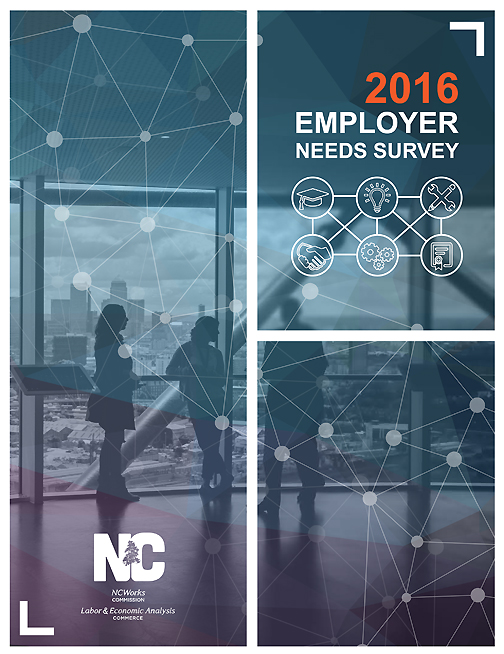 [Speaker Notes: The North Carolina Department of Commerce surveyed businesses all across the state earlier this year.

For 2016, they collected 19 hundred surveys.

This included companies of all sizes from all 100 counties.

Your state should be doing something like this. 
Check with your state department of Commerce.






=====
2016 NC Employer Needs Survey
http://www.nccommerce.com/Portals/47/Publications/Industry%20Reports/2016-Employer-Needs-Survey.pdf

2016 NC Employer Needs Survey  - PowerPoint
http://www.ncga.state.nc.us/documentsites/committees/BCCI-6578/2015-16%20Session/Meeting%20Documents/March%201,%202016/Employer%20Needs%20Survey%202016%20-%20Leg%20Workforce%20Development%20Committee.pdf]
Hiring Difficulties
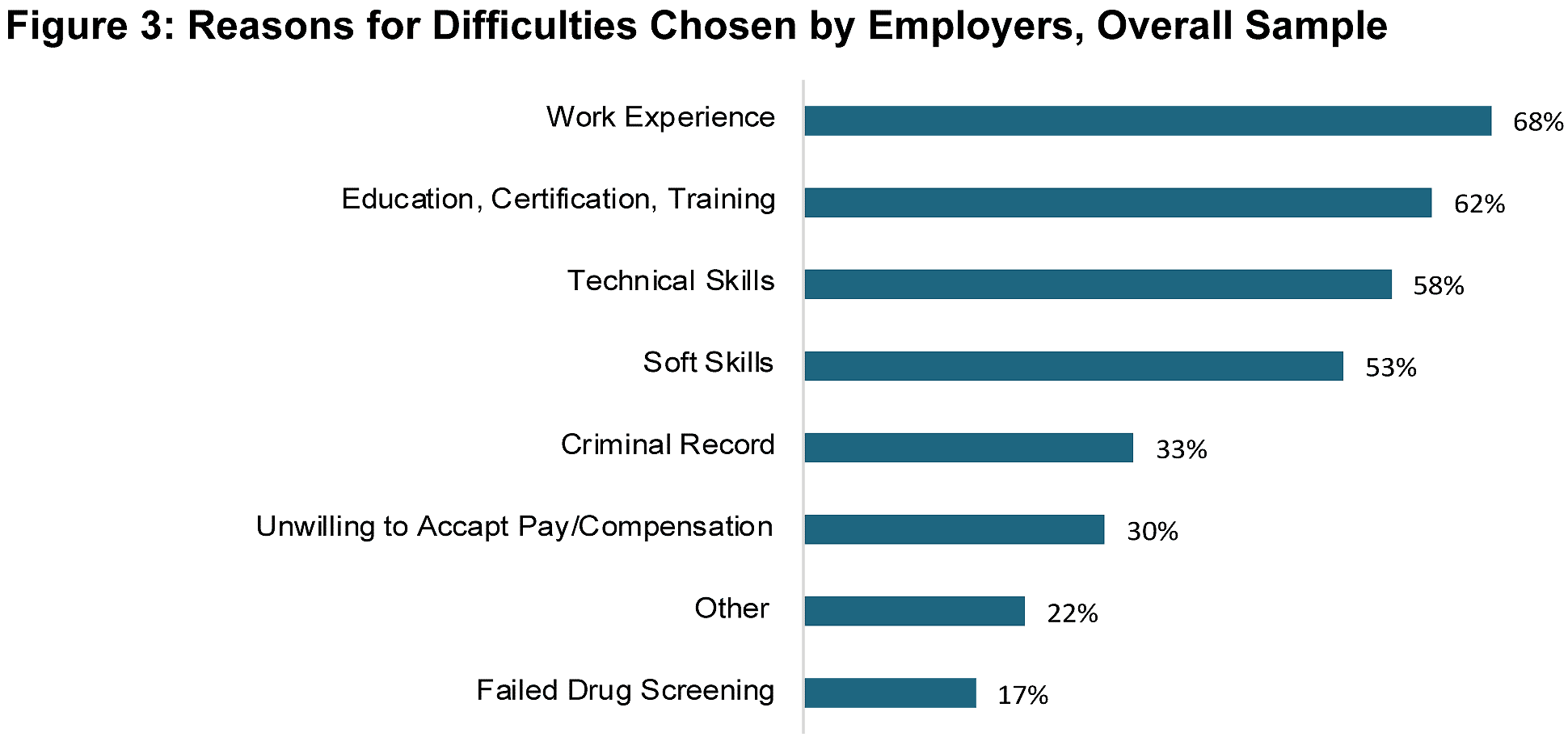 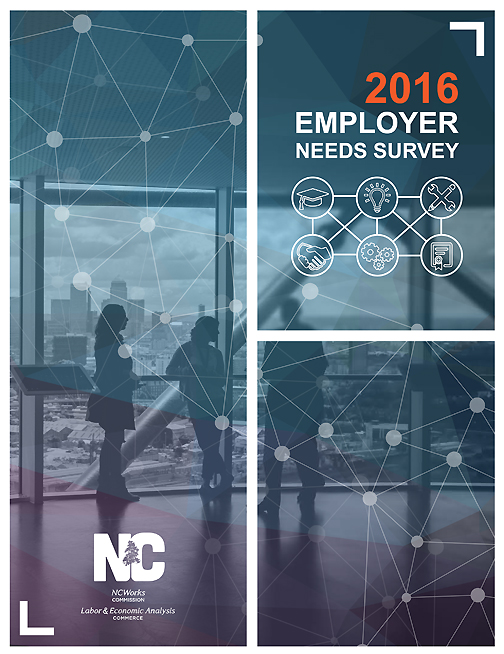 [Speaker Notes: This survey found that Four out of Ten employers who tried to hire in the past year had difficulty filling at least one position.

First on the list  - The employers said their new recruits lacked work experience.

Well if that is true, you can show them how a good work-based learning program can help their future employees get the work experience they need.

And the second one is education and training. That’s why we are here to help educate their new recruits.

What else can we do to help prepare their new recruits?

Ask your local employers if this chart is true for their company.

Are there other items they think should be added to his list?

Ask them.



=====
2016 NC Employer Needs Survey
http://www.nccommerce.com/Portals/47/Publications/Industry%20Reports/2016-Employer-Needs-Survey.pdf

2016 NC Employer Needs Survey  - PowerPoint
http://www.ncga.state.nc.us/documentsites/committees/BCCI-6578/2015-16%20Session/Meeting%20Documents/March%201,%202016/Employer%20Needs%20Survey%202016%20-%20Leg%20Workforce%20Development%20Committee.pdf]
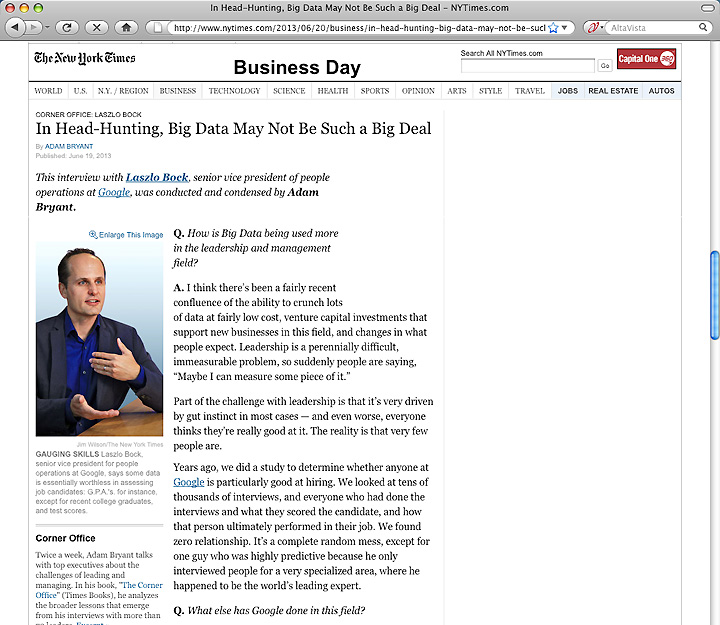 [Speaker Notes: We educators often place a great emphasis on grades, class rank, and being valedictorian.

These create parental bragging rights for the parents, but what do they mean outside of high school and college?

Google has crunched the numbers and found that GPA is a worthless criteria for hiring.  

They compared the GPA of their new recruits with how well they were performing years later -- and found no correlation.  
So they stopped asking their potential employees for their GPA.

You can imagine how well this news goes over in our high schools and colleges where grades appear to be everything.




=======
http://www.nytimes.com/2013/06/20/business/in-head-hunting-big-data-may-not-be-such-a-big-deal.html?pagewanted=all&_r=1&

In Head-Hunting, Big Data May Not Be Such a Big Deal

June 19, 2013 

One of the things we’ve seen from all our data crunching is that G.P.A.’s are worthless as a criteria for hiring, and test scores are worthless — no correlation at all except for brand-new college grads, where there’s a slight correlation. Google famously used to ask everyone for a transcript and G.P.A.’s and test scores, but we don’t anymore, unless you’re just a few years out of school. We found that they don’t predict anything.

What’s interesting is the proportion of people without any college education at Google has increased over time as well. So we have teams where you have 14 percent of the team made up of people who’ve never gone to college. 

 After two or three years, your ability to perform at Google is completely unrelated to how you performed when you were in school, because the skills you required in college are very different. You’re also fundamentally a different person. You learn and grow, you think about things differently.

Another reason is that I think academic environments are artificial environments. People who succeed there are sort of finely trained, they’re conditioned to succeed in that environment. One of my own frustrations when I was in college and grad school is that you knew the professor was looking for a specific answer. You could figure that out, but it’s much more interesting to solve problems where there isn’t an obvious answer. You want people who like figuring out stuff where there is no obvious answer. 


===

Google no longer hires based on GPA or test scores

"One of the things we’ve seen from all our data crunching is that G.P.A.’s are worthless as a criteria for hiring, and test scores are worthless"

Google also said that "academic environments are artificial environments."  Students are "conditioned to succeed in that environment ... looking for a specific answer."  Google wants "people who like figuring out stuff where there is no obvious answer."

These problem-solving skills that Google and others are looking for can be taught in our CTE classes, but the learning can be hard to measure, which makes it tough to convice the administration that these skills need to be taught.

http://www.nytimes.com/2013/06/20/business/in-head-hunting-big-data-may-not-be-such-a-big-deal.html?pagewanted=all&_r=1&]
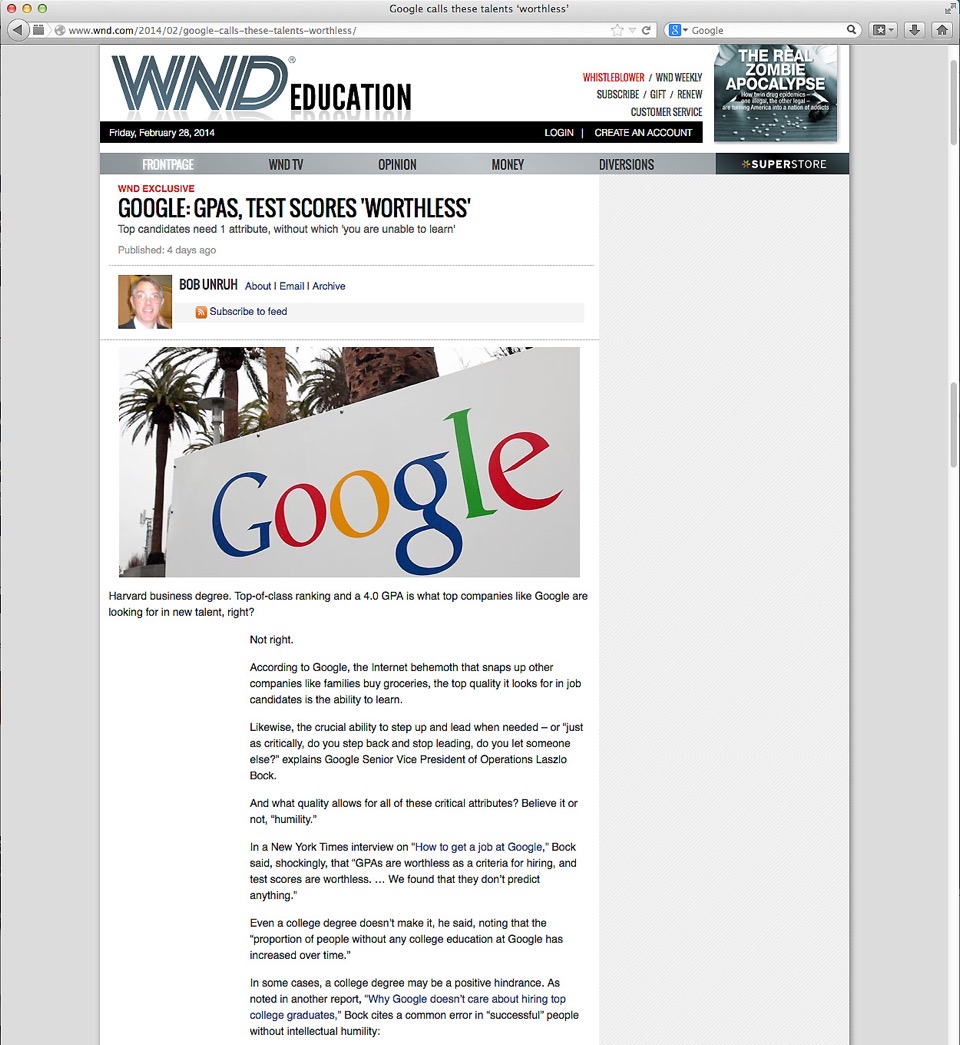 [Speaker Notes: Besides saying that GPAs are a worthless hiring criteria, Google says that test scores, and even college degree don’t matter much when hiring.

Google says the No. 1 thing they look for is general cognitive ability, and it’s not I.Q.    It’s learning ability.   It’s the ability to process on the fly. 

Businesses want people who can grab a bunch of data, quickly turn it into useful information, and use that information to solve a problem. 




======
http://www.wnd.com/2014/02/google-calls-these-talents-worthless/]
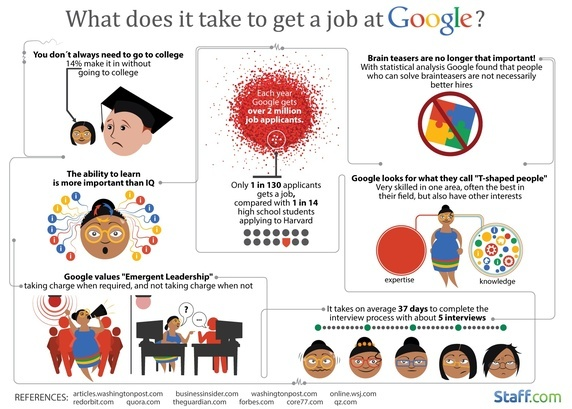 [Speaker Notes: Google says the second thing they are looking for is leadership. --in particular, emergent leadership as opposed to traditional leadership. 
What they are looking for is:  when faced with a problem, and you’re a member of a team, do you, at the appropriate time, step in and lead. 
And just as critically, do you step back at the right time and stop leading, and let someone else lead? 

How do people learn to take the leadership reigns when necessary and to relinquish when it’s time for someone else to lead? 

Google said  “It’s feeling the sense of responsibility, the sense of ownership, to step in,” to try to solve any problem – and the humility to step back and embrace the better ideas of others.

The end goal is group problem-solving.  How do people learn that?  Can we do more leadership training in our schools?



======
http://www.wnd.com/2014/02/google-calls-these-talents-worthless/

Photo
https://qph.ec.quoracdn.net/main-qimg-f789f6f600c4407198ce947708761ffe-c?convert_to_webp=true]
CompTIA
ServSafe
ProStart 
CNA
ASE
NCCER
NIMS
PrintEd
AWS
HS Diploma
2-year Certificate
Associate Degree
Bachelor Degree
Master Degree
Doctoral Degree
Professional Degree
Vs
[Speaker Notes: We asked industry what they wanted, and they said they would like for us to teach our students to their standards. 

Many of our Career and Technical Education courses, both secondary and postsecondary, now use industry-written curriculum that prepares students to pass industry certification exams.

Who or what is driving education? 
What are the important credentials?

Which is better, --  the education credentials that you see on the left, or industry credentials that you see on the right?
 Better for whom? -- better for educators, business, parents, etc?

Do you think there will come a time when the education credentials on the left don’t mean anything and the businesses will look only for their credentials in their new recruits?
Many are doing that now.
Is that good or bad?]
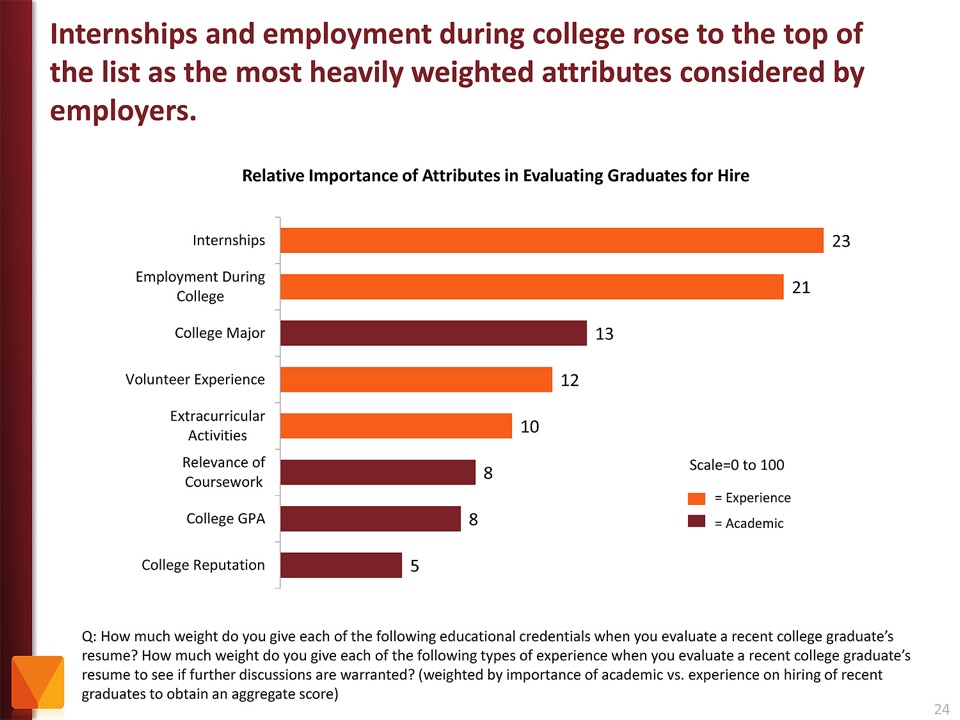 [Speaker Notes: This is from a national study.

Employers value Internships and other employment while in school as more important than college major and GPA.

Even volunteer work and extra-curricular activities are more important to the business community than grades.

Yet, --  most students are too focused on getting good grades -- and are missing out on the experiences that really matter.

If you “begin with the end in mind” like I said earlier, then high school students should ask the businesses what they will want in their new recruits, rather than focusing on something like grades that the business community could care less about.



======
http://chronicle.com/article/The-Employment-Mismatch/137625/#id=overview

The Employment Mismatch:  A College Degree Sorts Job Applicants, but Employers Wish It Meant More


Employers value a four-year college degree, many of them more than ever.

Yet half of those surveyed recently by The Chronicle and American Public Media's Marketplace said they had trouble finding recent graduates qualified to fill positions at their company or organization. Nearly a third gave colleges just fair to poor marks for producing successful employees. And they dinged bachelor's-degree holders for lacking basic workplace proficiencies, like adaptability, communication skills, and the ability to solve complex problems.

The report
The Role of Higher Education in Career Development: Employer Perceptions 
http://chronicle.com/items/biz/pdf/Employers%20Survey.pdf]
[Speaker Notes: In September, the House passed their version of the Perkins reauthorization.

Many of us are traveling to this conference using Perkins Funds.  And for many of us -- Perkins pays our salaries.

So it’s important to see what may be coming in the new bill when we get the new Perkins Legislation, hopefully in 2017.


====
https://www.congress.gov/bill/114th-congress/house-bill/5587/text]
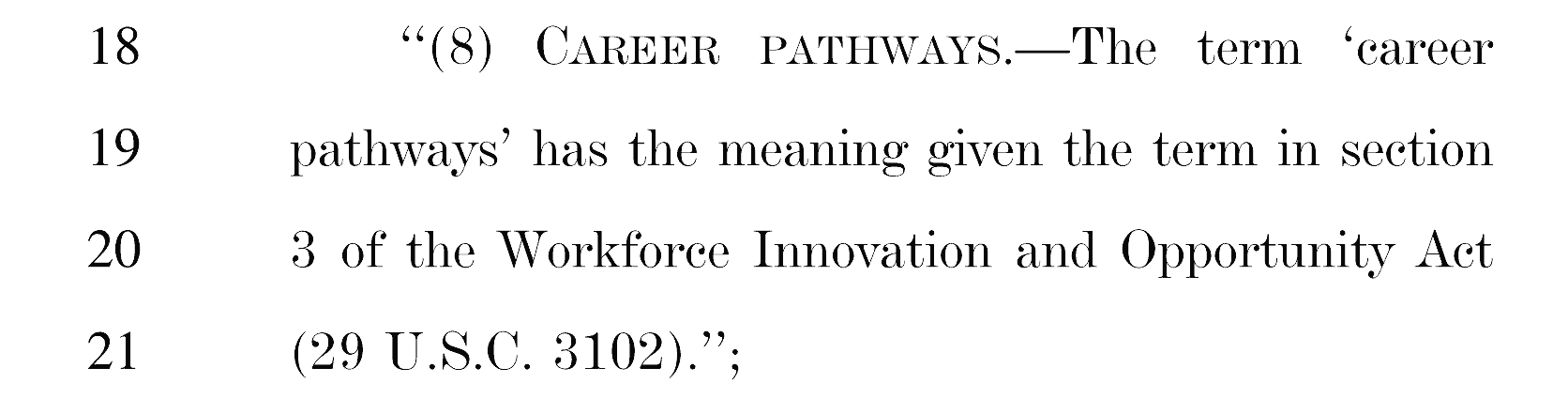 [Speaker Notes: Page 8 of the House’s version of Perkins defers the definition of Career Pathway to the definition found in WIOA, the Workforce Innovation and Opportunity Act.

There is lots of connection between Perkins and WIOA.  And there should be.  After all, the combined focus with Perkins and WIOA is preparing folks for the workplace.  We just come about it from different angles.


====
https://www.congress.gov/bill/114th-congress/house-bill/5587/text]
Career Pathway - defined
The term "career pathway" means a combination of rigorous and high-quality education, training, and other services that-
(A) aligns with the skill needs of industries in the economy of the State or regional economy involved;
(B) prepares an individual to be successful in any of a full range of secondary or postsecondary education options, including apprenticeships registered under the Act of August 16, 1937 (commonly known as the "National Apprenticeship Act"; 50 Stat. 664, chapter 663; 29 U.S.C. 50 et seq.) (referred to individually in this Act as an "apprenticeship", except in section 3226 of this title);
(C) includes counseling to support an individual in achieving the individual's education and career goals;
(D) includes, as appropriate, education offered concurrently with and in the same context as workforce preparation activities and training for a specific occupation or occupational cluster;
(E) organizes education, training, and other services to meet the particular needs of an individual in a manner that accelerates the educational and career advancement of the individual to the extent practicable;
(F) enables an individual to attain a secondary school diploma or its recognized equivalent, and at least 1 recognized postsecondary credential; and
(G) helps an individual enter or advance within a specific occupation or occupational cluster.
[Speaker Notes: Here is the official federal government definition of Career Pathway.

That’s a long definition.

Let’s look at these items one at a time.

====
http://uscode.house.gov/view.xhtml?req=(title:29%20section:3102%20edition:prelim)]
Career Pathway - defined
The term "career pathway" means a combination of rigorous and high-quality education, training, and other services that-
(A) aligns with the skill needs of industries in the economy of the State or regional economy involved;
[Speaker Notes: Part A of the definition says “aligns with the skill needs of industries in the economy of the State or regional economy involved”

How do you know the Skill needs of industries?  Well - You have to ask them.

Does this say teach what you have always taught?  No.

And the business world is rapidly evolving, and so should the education system.


====
http://uscode.house.gov/view.xhtml?req=(title:29%20section:3102%20edition:prelim)]
Career Pathway - defined
The term "career pathway" means a combination of rigorous and high-quality education, training, and other services that-
(B) prepares an individual to be successful in any of a full range of secondary or postsecondary education options, including apprenticeships registered under the Act of August 16, 1937 (commonly known as the "National Apprenticeship Act"; 50 Stat. 664, chapter 663; 29 U.S.C. 50 et seq.) (referred to individually in this Act as an "apprenticeship", except in section 3226 of this title);
[Speaker Notes: Part B
It’s a lengthy bullet, because it has references to other documents.

It says We have to make sure these individuals are ready for more education and training.  

With the way things are changing these days, every job will require some kind of life-long learning. Otherwise known as professional development.

Don’t tell the kids that they will be in school the rest of their life!

But they will be learning new things throughout their working years.

Think how the automotive industry has changed over the last decade.  The mechanics did not go to school to learn about hybrids and electric cars, but now they need to work on them.  And the plastics, aluminum, and other materials used today in making cars.  Our current mecahnics have to learn about these.

Those mechanics had to learn about these new technologies so they can do their job working on the latest vehicles.

It’s about Life-long learning.

====
http://uscode.house.gov/view.xhtml?req=(title:29%20section:3102%20edition:prelim)]
Career Pathway - defined
The term "career pathway" means a combination of rigorous and high-quality education, training, and other services that-
(C) includes counseling to support an individual in achieving the individual's education and career goals;
[Speaker Notes: Part C

Here is where my passion lies.  Career counseling.  

I’m still trying to figure out what I want to be when I grow up. (;-)

The job market is changing so quickly that it is hard to keep up. 
We have to help guide everyone towards the career pathway that is right for them.
We are not picking their career, like is done in some countries, …
But the job-seekers need to know all about themselves and the job market so they can make an intelligent, informed decision.
And they need to know that they can change their mind at anytime.  
Industries disappear -- and folks need to know that they have options.

====
http://uscode.house.gov/view.xhtml?req=(title:29%20section:3102%20edition:prelim)]
Career Pathway - defined
The term "career pathway" means a combination of rigorous and high-quality education, training, and other services that-
(D) includes, as appropriate, education offered concurrently with and in the same context as workforce preparation activities and training for a specific occupation or occupational cluster;
[Speaker Notes: Part D

We are not just teaching the curriculum and passing the student to the next level of education.

We are training specific job skills for a specific occupation.  And it’s not just the official colleges that are doing the training, it’s happening all over.

This statement also hints at work-based learning. 
The combination of learning in the classroom and learning at the worksite.  
Think Apprenticeships.


====
http://uscode.house.gov/view.xhtml?req=(title:29%20section:3102%20edition:prelim)]
Career Pathway - defined
The term "career pathway" means a combination of rigorous and high-quality education, training, and other services that-
(E) organizes education, training, and other services to meet the particular needs of an individual in a manner that accelerates the educational and career advancement of the individual to the extent practicable;
[Speaker Notes: Part E

Here is where it starts to get personal.

Here we see the organization of education, training and other services to meet the particular needs of an individual.

We’re not talking cookie-cutter Career Pathways here. We are talking about a program that is tailored to a single person.

It would be nice if we could just create some high-level career pathways, and then get folks to pick one. But that is not what I see here. 
It’s all about individual folks preparing for their personal career.
How do we help them do that?

====
http://uscode.house.gov/view.xhtml?req=(title:29%20section:3102%20edition:prelim)]
Career Pathway - defined
The term "career pathway" means a combination of rigorous and high-quality education, training, and other services that-
(F) enables an individual to attain a secondary school diploma or its recognized equivalent, and at least 1 recognized postsecondary credential; and
[Speaker Notes: Part F

A High School Diploma is not enough, -- these days you need more.

There used to be good jobs you could get right out of high school, but no more.

Everyone needs some kind of training beyond high school.  It might be a certificate or degree from a college, or it might be a certificate from Joe’s Truck Driving School.

We know that most industries are promoting their own certifications, but if you read between the lines, this is saying that an education credential is essential.

====
http://uscode.house.gov/view.xhtml?req=(title:29%20section:3102%20edition:prelim)]
Career Pathway - defined
The term "career pathway" means a combination of rigorous and high-quality education, training, and other services that-
(G) helps an individual enter or advance within a specific occupation or occupational cluster.
[Speaker Notes: Part G

The career pathway does not end when you get hired. 

Your career pathway keeps going.

It helps you advance to higher levels of responsibility with hopefully higher levels of remunerations.

 We are helping folks prepare for a career, but what are we doing to help prepare them for advancement later on in life?


====
http://uscode.house.gov/view.xhtml?req=(title:29%20section:3102%20edition:prelim)]
The primary aim of education is not to enable students to do well in school, but to help them do well in the lives they lead outside of school.
Elliot W. Eisner
[Speaker Notes: I showed you this earlier.

What we are talking about today is not helping folks do well in school.

We are talking about helping folks progress along their career pathway.

Not just helping them get the job, but helping them to keep their job and advance to the next level in their job.

The career pathway does not stop when they get the job.


=======
This line is often quoted without any reference. Here are two people who claim the quote and a school district that uses it as their motto.

Elliot W. Eisner
http://www.ascd.org/publications/educational-leadership/dec03/vol61/num04/Preparing-for-Today-and-Tomorrow.aspx

Raymond McNulty
http://unioneagle.com/2012/01/education-leader-challenges-teachers-to-be-different/

Bellevue Community School District
http://bellevue.k12.ia.us/]
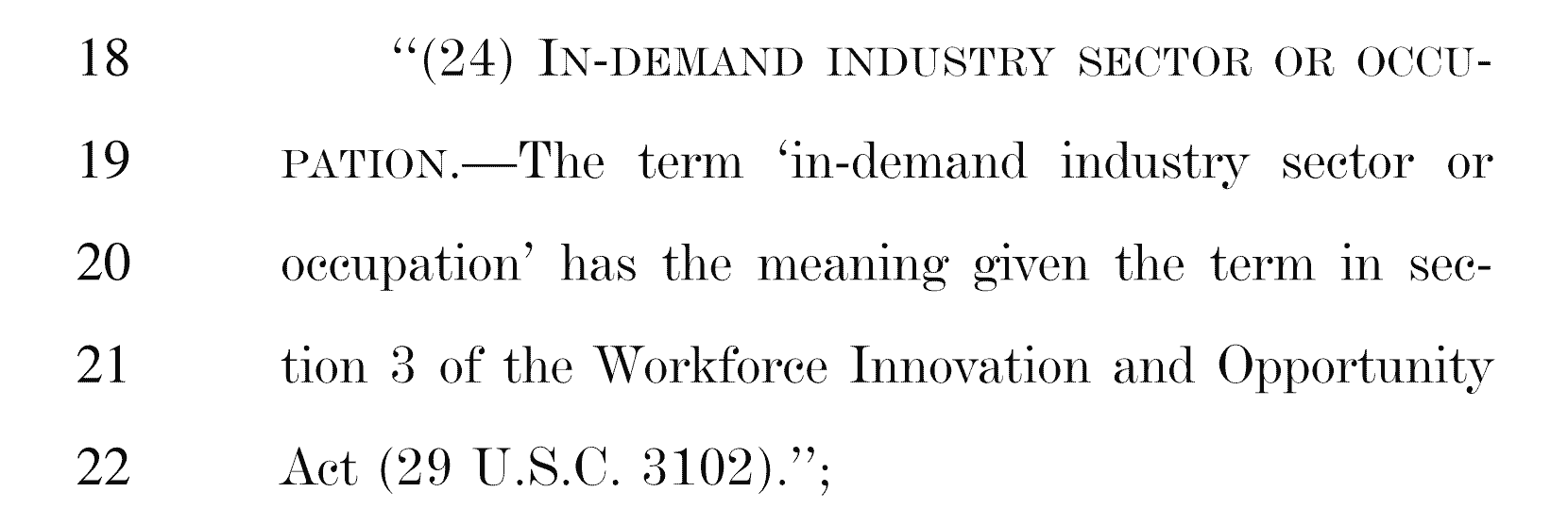 [Speaker Notes: Page 13 of the House’s version of Perkins defers the definition of ‘in-demand industry sector or occupation”  to the definition found in WIOA.

Are we seeing a trend here that you need to read the WIOA Act?


====
https://www.congress.gov/bill/114th-congress/house-bill/5587/text]
In-demand industry Sector or Occupation - defined
(A) In general
The term "in-demand industry sector or occupation" means-
(i) an industry sector that has a substantial current or potential impact (including through jobs that lead to economic self-sufficiency and opportunities for advancement) on the State, regional, or local economy, as appropriate, and that contributes to the growth or stability of other supporting businesses, or the growth of other industry sectors; or
(ii) an occupation that currently has or is projected to have a number of positions (including positions that lead to economic self-sufficiency and opportunities for advancement) in an industry sector so as to have a significant impact on the State, regional, or local economy, as appropriate.
(B) Determination
The determination of whether an industry sector or occupation is in-demand under this paragraph shall be made by the State board or local board, as appropriate, using State and regional business and labor market projections, including the use of labor market information.
[Speaker Notes: Let’s look at the definition of "in-demand industry sector or occupation”



====
http://uscode.house.gov/view.xhtml?req=(title:29%20section:3102%20edition:prelim)]
In-demand industry Sector or Occupation?
What does your local industry say?
Local workforce development board?
State department of commerce?
Local chamber of commerce?
Professional Associations / Unions?
[Speaker Notes: The definition is fine, but when it becomes personal, 

What is an In-Demand Industry Sector or Occupation?

Basically it’s what jobs are in high demand in your area, -- now and in the near future.

Do you know?

How did you find out?  Whom did you ask?]
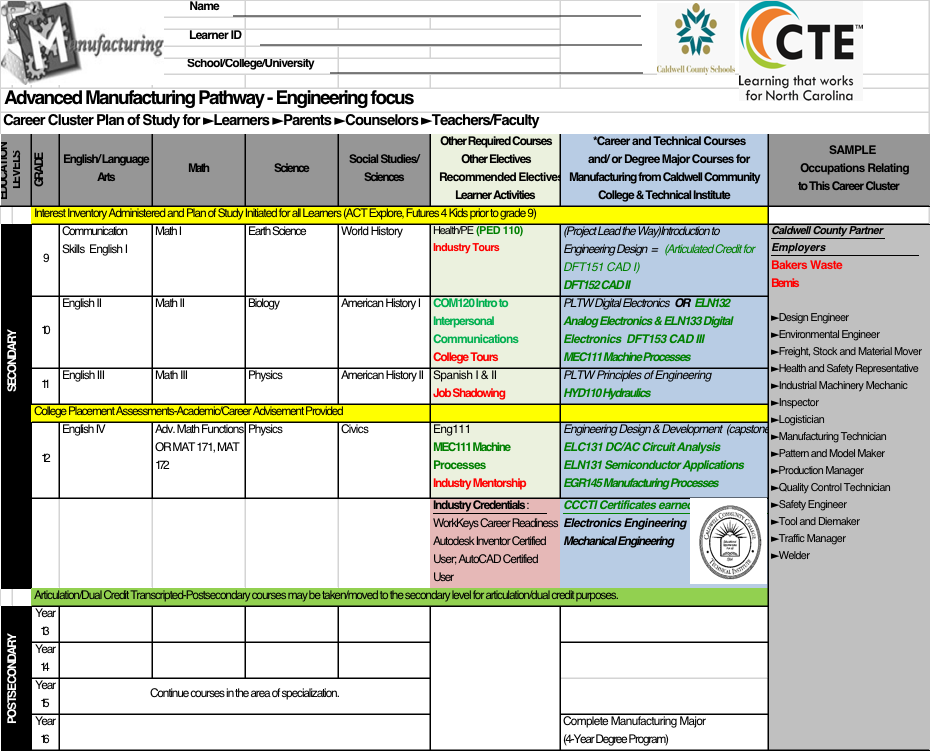 [Speaker Notes: You have probably seen a program of study like this. Which could be a great place to start building a career pathway.]
Sample Career Pathway
Electives 
(Articulation)
HS Graduation 
Requirements
Credentials
Grade
High School
Jobs $
College
Jobs $$
Jobs $$$
[Speaker Notes: Here is a different way to look at it.

Core high school subjects

CTE electives

College courses taken in high school

College courses

Leads to certificate, diploma, or associate degree

Which leads to different salaries

For every career pathway, there are multiple entry and exit points.]
Multiple Entry and Exit Points
Middle School
High School Diploma
WBL
Student 
Graduate
Dislocated Worker
Under Employed
Unemployed
Career Changer
W
O
R
K
Community College AAS
Basic Skills Plus
Certificate
Diploma
Degree
Community College AA
Continuing Education
Customized Training
University
Proprietary School/Training
Apprenticeship
[Speaker Notes: If you are working in Secondary education, your focus is on preparing the students for postsecondary education.

That used to be my focus, but since I now work for the community college system.

We have to look at multiple entry and exit points in these career pathways.  
They don’t always enter the career pathway right out of high school.]
Employer Engagement
Assist in developing the pathways 
Offer suggestions, strategies, and opportunities for work-based learning (WBL) 
Work with program designers in determining learning outcomes 
Education and training for certificates and credentials 
Provide for and serve as mentor
Interview and hire completers as appropriate 
May work with groups of employers to hire an intermediary
Career Development
Integrated Career Counseling and Coaching 
Coordinates intentional advising for middle school, high school, college, and career centers in a region to share labor market information and pathways to careers 
Provides career assessments such as interest, abilities, and skills to assist in career planning
Provides career advising, coaching, and planning 
Works with individuals to develop an integrated career plan leading to employment,  including classroom training and on the job training, and training that is integrated into an existing pathway framework.
Education and Training
Rigorous Programs of Study
A comprehensive structured approach for delivering career and technical education to prepare students thorough secondary and postsecondary education for work
Typically a grade 9-14 framework of classroom and  experiential learning
May include HS to CC articulated credit, opportunity for secondary students to earn postsecondary credit (CCP)
Programs of study may be aligned to regional industry needs, integrate technical and academic courses resulting in a certificate, diploma and/or degree
Programs of study within the pathway framework include intentional career advising, integrated work-based learning and accruing stackable credentials
Education and Training
Other Options to Build Into Framework
Multiple options for education and training are built into the Career Pathway Framework. These include and are not limited to:
Apprenticeship 
Continuing Education Certificate Programs 
Vendor Training  
Short-Term Targeted Training 
Basic Skills Plus
Rigorous Education and Training
A comprehensive, structured approach for delivering education and training to prepare individuals for work. 
Typically a framework of classroom and on-the-job learning.
May include credit for previous life/work experience 
Acknowledgement of certifications.
Training is aligned to regional industry needs, and may integrate technical and academic courses resulting in a certificate, diploma and/or degree.
Education and training within the pathway framework includes intentional career advising, integrated work-based learning, and accruing stackable credentials.
Certifications
Stackable - Certificates, Diplomas, Degrees, Credentials 
Credentials can be gained from education, employers, and third-party vendors.  The pathways leadership team will determine which credentials are appropriate for each pathway.
Certifications can be stackable and accruing allowing for open entry and open exit in the program of study of the pathway. 
Recognizing the value of independent learning, OJT, and other forms of skill development in each pathway, Credit for prior learning can be acknowledged and credited to the individual within the framework of the pathway.
Work-Based Learning
Engages Employers along the pathway 
Offers opportunities to explore careers and work first hand 
Provides for guidance from mentors  
Stresses the culture of work 
Builds Foundational Skills: Communication, Team work, On Time, Sharing 
Enhances Classroom Instruction 
Focuses on skills identified by employers, educators and training providers
Work-Based Learning
Engaged
Classroom learning applied on the job.
Structured OJL
Exploratory
Exploring Work
Experiential
Fundamental Skills & Soft Skills
Cooperative Education
Apprenticeship
Internship
Structured Volunteer
Structured Service Learning
Job Shadowing
Employer Videos
Employer Projects in Class
Industry Tours
Junior Achievement
Part Time Work
Volunteer
Projects in Class 
Internship
Service Learning
Junior Achievement
CTSO
[Speaker Notes: Three main categories of work-based laerning]
Work-Based Learning with Engaged Employers
Exploratory - 
Provides on-worksite orientation to an occupation
Helps in setting career direction and/or career major 
Opportunity to systematically sample and observe a variety of work
Obtain knowledge about the nature and characteristics of work
Offers a comprehensive and accurate knowledge of the world of work
May include activities such as:  Industry Tours, Job Shadowing, Mentorship, Service Learning, Volunteer, Junior Achievement
Work-Based Learning with Engaged Employers
Experiential - 
Provides hands-on experience on the general nature of work  
Provides opportunity to experience and learn soft skills 
Provides opportunity to experience and learn foundational skills 
Skills such as: teamwork, following directions, communication, on-the-job behaviors, 
May include activities such as: PT Work, Project-Based Learning, Service Learning, OJT, Structured Volunteer Experiences, Student Organizations
Work-Based Learning with Engaged Employers
Engaged– 
Work experience related to classroom instruction, 
Expands theory and enhances skills learned in the classroom 
Integrates life and learning at the worksite
May include activities such as: Cooperative Education, Internships, Apprenticeships, Pre-Apprenticeship, On-the-Job Training
Job Placement
Provide for experiential learning at various worksites during classroom training
Offer assistance in interviewing and direct job placement with employers engaged in the pathway framework
Meet the employment demands of the local labor market
Career Ladder
Career Pathways offer:  
Career Ladder 
Job opportunities based on Skills & Credentials 
Opportunity to develop skills & advance through the pathway 
Jobs identified by employers
Example Jobs in a Career Pathway
Welder 
Machine Operator
Machine Maintenance 
Machinist 
Engineering Tech 
Mechanical Engineer 

Example Jobs in a Career Pathway
CNA (Certified Nursing Assistant)
LPN (licensed Practical Nurse)
RN (Registered Nurse)
NP (Nurse Practitioner)
[Speaker Notes: We are not just getting folks ready for entry-level employment. 
We need to be there for the long haul, throughout their career.  

Folks need to know about stacking their credentials for advancement, which usually means high salary.

On the right you see two examples where someone might go through one of our CTE programs to become certified as a welder or a nursing assistant.

It is up to us to let them know about the options of advancing once they are employed.
And in many cases, the employer might finance your education for the higher credentials.]
Job-Driven Training
Engage Employers 
Earn and Learn 
Smart Choices 
Measurement Matters 
Stepping Stones 
Open Doors 
Regional Collaboration
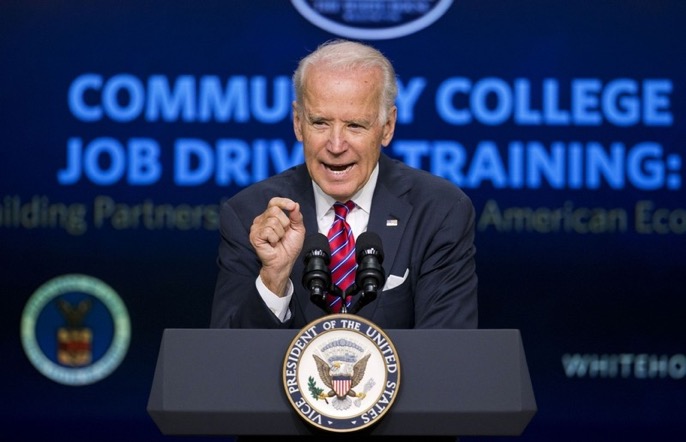 [Speaker Notes: In 2014, President Obama asked Joe Biden to reform America’s training programs.

Here is some of what came out of that reform.


=====
https://www.whitehouse.gov/the-press-office/2014/07/22/fact-sheet-ready-work-glance-job-driven-training-and-american-opportunit

https://www.whitehouse.gov//sites/default/files/docs/ready_to_work_factsheet.pdf]
Job-Driven Training
“Training that is responsive to the needs of employers in order to effectively place ready-to-work Americans in jobs that are available now or train them in the skills needed for better jobs.”
“FACT SHEET: Ready to Work At a Glance: Job-Driven Training and American Opportunity,”
[Speaker Notes: It’s about the needs of the employers rather then the wants of the education system.


====
“FACT SHEET: Ready to Work At a Glance: Job-Driven Training and American Opportunity,”]
1. Engage with Employers
Involve employers up front 
Determine local and regional hiring needs 
Get the employer’s perspective 
Adapt training to meet employer / labor market needs 
Advisory and beyond
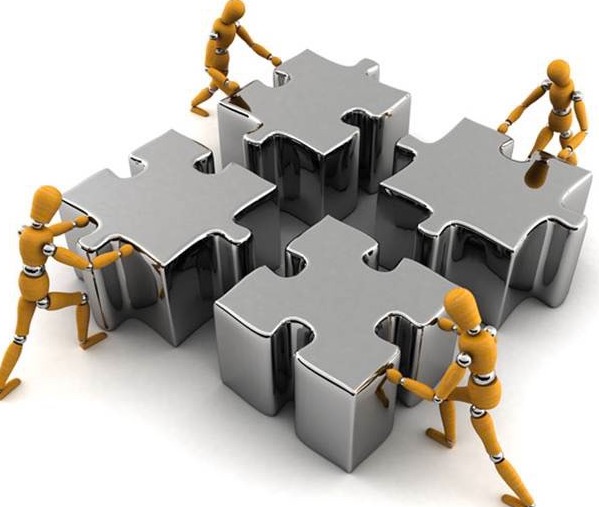 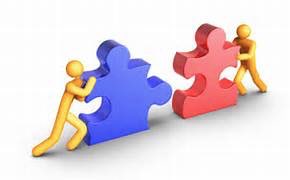 [Speaker Notes: Element 1 – Work up-front with employers to determine local or regional hiring needs and design training programs that are responsive to those needs.


=====
https://www.whitehouse.gov/the-press-office/2014/07/22/fact-sheet-ready-work-glance-job-driven-training-and-american-opportunit

https://www.whitehouse.gov//sites/default/files/docs/ready_to_work_factsheet.pdf]
2. Earn and Learn
Offer work-based learning
Exploratory -  Look at work
Experiential  - Experience work
Engaged/Involved -  Integrate work and education
Paid OJT
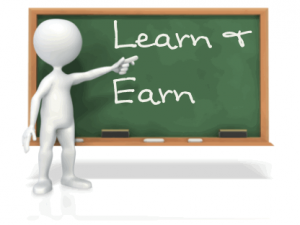 [Speaker Notes: “Earn and Learn” means that individuals should receive training that is outside the classroom and in the work-place. 
In addition, they should receive a livable wage for their training. 
Some examples include paid internships, and Registered Apprenticeships (RA)


=====
https://www.whitehouse.gov/the-press-office/2014/07/22/fact-sheet-ready-work-glance-job-driven-training-and-american-opportunit

https://www.whitehouse.gov//sites/default/files/docs/ready_to_work_factsheet.pdf


Graphic
http://noteinvestors.com/blog/wp-content/uploads/2016/02/learn-and-earn1.png]
3. Use Data – Smart Choices
Data-driven accountability 
What it taught - Programs of Study related to work
Likelihood of getting a job
[Speaker Notes: The third principle of job driven training asks that employment and training programs use data to drive accountability and inform employer engagement strategies. 

Comprehensive and accessible labor market data can facilitate two important processes: this data can drive your employer outreach, and it can inform consumers on real opportunities.


=====
https://www.whitehouse.gov/the-press-office/2014/07/22/fact-sheet-ready-work-glance-job-driven-training-and-american-opportunit

https://www.whitehouse.gov//sites/default/files/docs/ready_to_work_factsheet.pdf]
4. Measurement Matters
Earnings and employment 
Employment by sector 
Employer by training group, program, class 
Retention
[Speaker Notes: The fourth principle of job-driven training states that programs should measure and evaluate the employment outcomes of participants to assess the quality of training programs. 
Having this information, the report states, allows training providers and job seekers to make informed choices about the training they choose. break your data down by employer and sector. 


=====
https://www.whitehouse.gov/the-press-office/2014/07/22/fact-sheet-ready-work-glance-job-driven-training-and-american-opportunit

https://www.whitehouse.gov//sites/default/files/docs/ready_to_work_factsheet.pdf]
5. Stepping Stones
Seamless progression
Steps, progression 
Advancement, credentials 
Come and go -- open entry and open exit
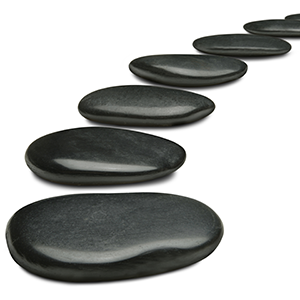 [Speaker Notes: The  fifth principle of job-driven training requires that employment placement show a stepping stone approach to success. 
In practice, this means a training process shows a progression and advancement, with integration of training and education activities as needed.



=====
https://www.whitehouse.gov/the-press-office/2014/07/22/fact-sheet-ready-work-glance-job-driven-training-and-american-opportunit

https://www.whitehouse.gov//sites/default/files/docs/ready_to_work_factsheet.pdf

Graphic
http://www.bie.org/images/uploads/objects/blog_stepping_stones.png]
6. Opening Doors
Chipping away at barriers to employment 
Serve those with barriers 
Collaboration and extra tools for job developers, trainers, and employers
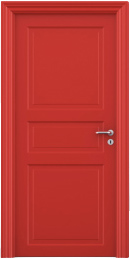 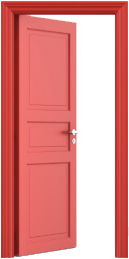 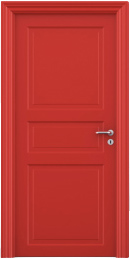 [Speaker Notes: Principle six, “opening doors,” speaks to the heart of employment services doing whatever possible to remove barriers to employment. 
This principle demands that programs help open access to employment opportunities for those who are most in need and who have the most signicant barriers.



=====
https://www.whitehouse.gov/the-press-office/2014/07/22/fact-sheet-ready-work-glance-job-driven-training-and-american-opportunit

https://www.whitehouse.gov//sites/default/files/docs/ready_to_work_factsheet.pdf


graphic
http://www.terrancefrederick.com/wp-content/uploads/2015/11/opendoors.jpg]
7. Regional Collaboration
Workforce Boards 
Job Centers 
Chambers of Commerce 
Community Colleges 
Labor Organizations 
Philanthropic Organizations 
Human Service Agencies 
Vocational Rehabilitation 
Independent Living Centers 
Community Organizations
[Speaker Notes: The  final principle of job-driven training asks providers to coordinate major players in local and regional employment services. 
The list of partners is long, including: Workforce Investment Boards and the American Job Centers they oversee, higher education institutions, labor organizations, philanthropic organizations, state and local human service agencies, vocational rehabilitation agencies, Medicaid agencies, centers for independent living, supported employment providers, community- and faith-based organizations, and other nonprofit organizations.


=====
https://www.whitehouse.gov/the-press-office/2014/07/22/fact-sheet-ready-work-glance-job-driven-training-and-american-opportunit

https://www.whitehouse.gov//sites/default/files/docs/ready_to_work_factsheet.pdf]
Prosperity Zones
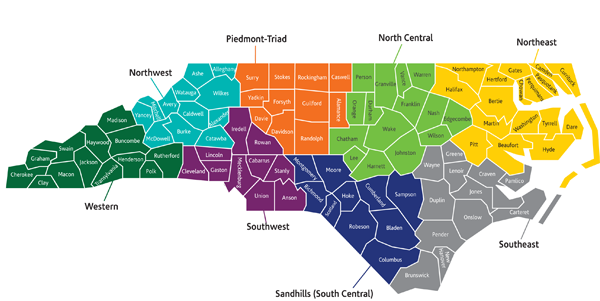 [Speaker Notes: Back to North Carolina

The work-force development has been organized into eight zones in my state. We call them prosperity zones.

It’s a way to focus on a small region of the state and look at the busness needs for that region.


====
http://nccareers.org/employmentprojections/images/Prosperity-Zones-Map.png]
High Demand Occupations(requiring postsecondary education)
North Central Region
Registered Nurses
Nursing Assistants
General and Operations Managers
Accountants and Auditors
Northeast Region
Nursing Assistants
Registered Nurses
General and Operations Managers
Heavy and Tractor-Trailer Truck Drivers
Northwest Region
Registered Nurses
Heavy and Tractor-Trailer Truck Drivers
Nursing Assistants
General and Operations Managers
Piedmont-Triad Region
Registered Nurses
Nursing Assistants
Heavy and Tractor-Trailer Truck Drivers
General and Operations Managers
Sandhills Region
Nursing Assistants
Registered Nurses
Elementary School Teachers
Licensed Practical and Licensed Vocational Nurses 
Southeast Region
Registered Nurses
Nursing Assistants
General and Operations Managers
Elementary School Teachers
Southwest Region
Registered Nurses
General and Operations Managers
Accountants and Auditors
Nursing Assistants
[Speaker Notes: Here you see the top four high-demand occupations in each region of North Carolina that requires some kind of postsecondary education.

We need nurses all across the state.
In some regions -- school teachers are near the top of the list, whereas in other regions -- truck drivers or accountants are near the top of the list.

You should be able to get this data for your own state.  Usually the folks who handle the unemployment insurance, or your state Department of Commerce.

And I have listed a national website where you can get the job projections for each state.

Armed with this data, you can approach your local workforce development board or local chamber of commerce and say. 
“Hey – I am here to help you feed your pipeline.”


======
CareerOutlook.US

Job projections for each state.
http://www.projectionscentral.com/projections/longterm]
Jargon
Educators love to create acronyms  and initialisms
ACTE is not an acronym !!
Career Pathway vs Talent Pipeline
[Speaker Notes: Who knows why ACTE is not an acronym?

ACTE is an initialism, because it takes the first initial of each word.  If you can pronounce the word, like NASA or SCUBA, then you have an acronym.

Educators create a whole lot of shortcuts in their speak whether it is an acronym or initialism.  If you are in education, then it should make sense.

Educators talk about career pathways, yet employers talk about the talent pipeline.

When you are talking to employers about the students you are preparing for their employment, use the term “filling the pipeline.”

Businesses access many raw materials through a pipe, like water and natural gas, and other materials through a figurative pipe that arrive by truck or rail.  Employees also enter the business through a pipe with a big valve that regulates how many to let through at a time.

They usually have some kind of process to evaluate the quality of the goods coming in before they open the valve.

How can we convince the employers that our students on a career pathway are ready to enter through their talent pipeline?]
Intermediary – Coordinator
Provides the employer’s voice in pathway development
Has a working knowledge of career opportunities in the pathway
Offers suggestions, strategies, and coordinates opportunities for WBL
Works with training program designers in determining education, training, certificates, credentials, as well as learning outcomes.
Works with employer before students are placed into WBL, informs faculty of industry needs
Coordinates mentoring and interviews for completers
Typically works in one industry sector with multiple employers
[Speaker Notes: The first step is to find an intermediary, sometimes known as a coordinator. 

Someone who speaks the language of both business and education. 

This person should be there from day one to help plan a career pathway.]
Finding Intermediaries
Industry Associations 
Workforce Development Boards 
Chambers of Commerce
Economic Development Organizations 
Non-Profit Employer-focused Organizations 
College Continuing Education Unit
[Speaker Notes: So where to look for an intermediary.

You might find an intermediary through a trade union or the professional association for a specific industry.  One of those associations mihgt have an outreach person for Education and Training.

Look for where the employers gaher.



Knowledge of this Business or Industry  
Understand Culture of this type work 
Support of and understand of employers and their needs]
Lessons Learned
Employer Engagement /Work-Based Learning 
Communications:  Education jargon vs workforce jargon
Traditional academic calendar
Course credit, timing, and internship hour requirement (e.g. student receives incomplete if summer course allows inadequate time to meet required internship hours)
Student availability  
Lack of employability skills by students
Lessons Learned
Employer Engagement /Work-Based Learning
Fear of liability issues
Time constraints on the part of industry or education 
Employer with bad previous experience
Adaptability of different generations in the workforce
Confidentiality / proprietary industry information
Strategies for Engaging Employers
Develop key relationship with CEO or other company leadership.
Build database of employers, opportunities available by employer, goals & objectives.
Maintain constant contact with student, employer engaged in work-based learning.
Develop work plan with employer to alleviate any trepidation in working with student.  Ways to increase Employer Engagement/Work-Based Learning.
Make it easy for employer to reduce documentation or time.
Give employers advance notice of when you need their involvement.
Help employers see long-term benefit to them in terms of future talent pool.
Strategies for Engaging Employers
Encourage employers and schools to be flexible in scheduling.
Give employers specifics about what is expected to build mutual understanding  (Who, what, when, where, why).
Encourage meaningful experiences. For example, instead of field trip or tour, add a hands-on learning experience to make it a field study. Instead of guest speaker, facilitate a class project.
Be flexible with industry and take what they offer.
Be persistent; do not give up.
Success breeds success. Use willing partners. Publicize and spotlight their effort.
Strategies for Engaging Workforce Development Boards
Pull them into the career pathway planning from the beginning
Include them as part of the pathways leadership team
Involve their business services team
Ask that they serve as a convener of key stakeholders
Enlist their help in connecting with employers
Offer representatives to serve on their board (Mountain area board includes superintendents)
Invite workforce board representation on CTE advisory boards
Strategies for Engaging Workforce Development Boards
Collaborate to create regionally certified pathways
Invite them to tour community college / high school campuses
Suggest that they include pathways progress on their meeting agendas; offer to speak at their meeting
Explore fully the new federal Workforce Investment and Opportunity Act (WIOA); encourage their help in building understanding of how that law supports pathway development
Set aside past perceptions of the board; build new relationships with an open mind; board members change
Associate in Post-Collision Remanufacturing
Reshaping the Collision Repair Industry…
	… One Student at a Time.
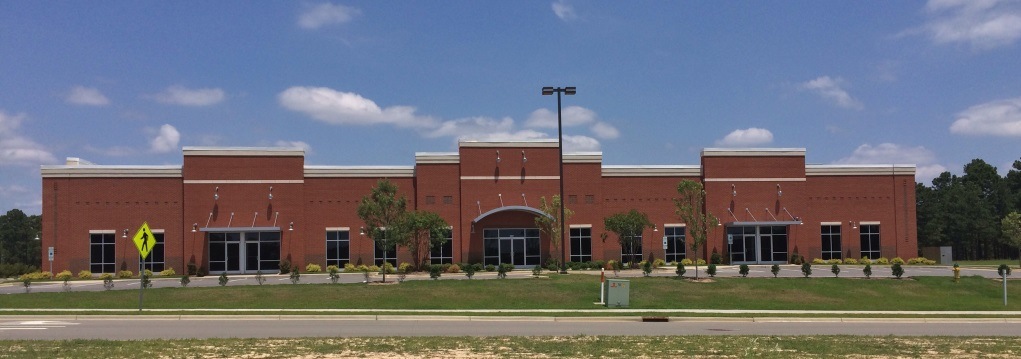 [Speaker Notes: Here is an example of a new program at one of our North Carolina community colleges.

It’s not auto-body work any more. It’s post-collision remanufacturing. Modern cars don’t just need the dents banged out. It is truly a remanufacturing process.  After a collision, these mechanics are re-manufacturing your car.

Fayetteville Technical Community College had an auto body program, but saw the need for a radical change.

======

Auto makers are creating more sophisticated vehicles that require knowledge of the latest technologies used for state-of-the-art car repairs. A new two-year program from Fayetteville (N.C.) Technical Community College (FTCC) and the Collision Repair Education Foundation (CREF) is a collaboration between state government, private industry and education to create a curriculum that will provide the knowledgeable technicians the collision industry requires.]
Why Does the Industry Need this Program?
Corporate Average Fuel Economy Standards
Federal Motor Vehicle Safety Standards 
Current Technological Advancements
Future Technological Advancements
Average technician age of 49 – 51
Lack of young people coming into the industry
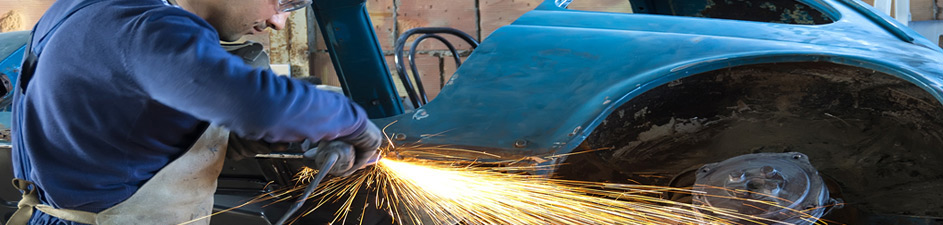 [Speaker Notes: There are many reasons why this program was needed.

The industry is changing. 

Technology is changing.

Young adults want to drive cars. Some want to squeeze more horsepower out of their car, but young people don’t plan on being in a car accident and never think about collision repair as a career.

=====
Photo
http://wactal.com/wp-content/uploads/2015/02/featured1.jpg]
New Automotive Technology
Advanced Construction Materials
Advanced Engineering
LED and Laser Headlamps
Night Vision
GPS Guided Headlamps
Waterborne and Ceramic Finishes
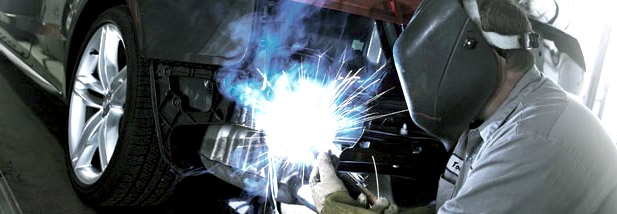 [Speaker Notes: All of the new technologies have to be mastered. 

With modern vehicles it is hard to be a shade tree mechanic.  A generation ago, all you needed to do this kind of work was a big hammer and some body filler.

There is too much to know now.  And with technologies changing so rapidly, continuous education throughout a career is necessary.


====
Photo
http://www.yellowpagecollegedirectory.com/images/articles/collision-repair-schools.jpg]
An Industry in Need
The issue of unfilled positions in the industry has reached crisis levels
No one left to “steal”
14% of shops invest in any type of training or equipment
10% of technicians have any certification
2% are certified to weld
Salaries range from $45,000 to $100,000+
[Speaker Notes: There is a great need for new, trained technicians.
The industry is looking towards the schools to prepare their employees.]
Step One
Intermediary – Coordinator
Provides the employer’s voice in pathway development
Has a working knowledge of career opportunities in the pathway
Offers suggestions, strategies, and coordinates opportunities for WBL
Works with training program designers in determining education, training, certificates, credentials, as well as learning outcomes.
Works with employer before students are placed into WBL, informs faculty of industry needs
Coordinates mentoring and interviews for completers
Typically works in one industry sector with multiple employers
[Speaker Notes: Pay attention.

Here is the first and most critical step to creating a career pathway.

The first step is to find an intermediary, sometimes known as a coordinator. 

Someone who speaks the language of both business and education. 

You might find an intermediary through a trade union or the professional association for a specific industry.]
The Mission
To create an industry-specific educational culture owned by the industry and facilitated by the Community College System
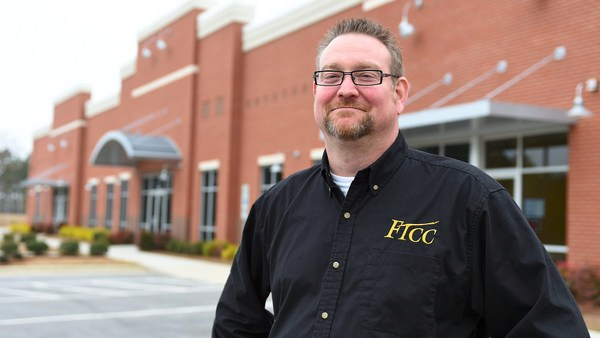 [Speaker Notes: In this case, the intermediary for the new post-collision repair program is Paul Gage.  He worked in the collision repair industry for Nationwide Insurance before being hired by the college to start this new program.

Paul is the program director for the I-CAR Collision Repair program at North Carolina's Fayetteville Technical Community College.

In their mission statement, “owned by the industry” means that the curriculum and the training is directed by the industry. It is not about what he college wants.  The focus is entirely on the employers and what Fayetteville Tech’s program can do to train their employees.


====
Photo
http://media.propertycasualty360.com/propertycasualty360/article/2015/01/22/paul-gage-at-ftcc-collision-remanufacture-bldgmini-crop-600x338.JPG]
How do you Engage an Industry?
Understand the industry need
Work with industry to create the solution
Keep industry engaged before, during and after
Leverage the industry
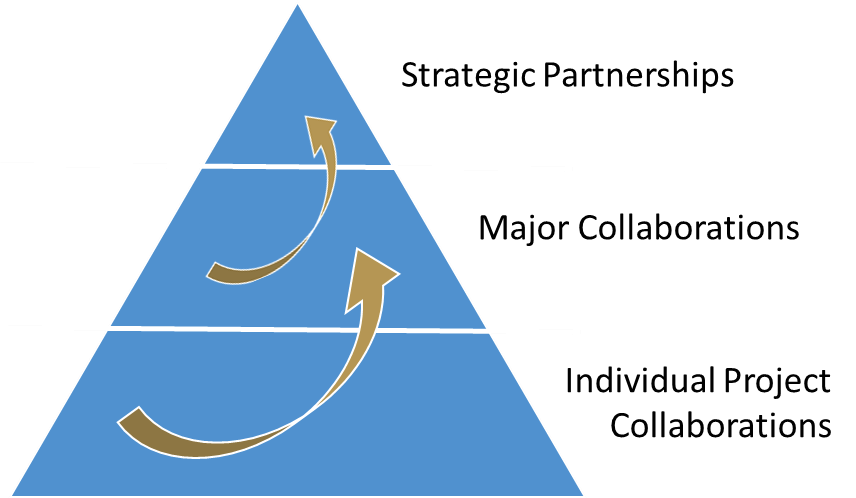 [Speaker Notes: It takes work to keep the industry involved.  

Paul, the intermediary, spends a lot of time keeping in touch with the industry.

The career pathway is fluid and changes a little every year.



====
http://uniquest.com.au/filething/get/7434/New-Triangle.png]
Understanding an Industry Need
Industry has to tell you how the need should be met
Industry has to tell you what an employable graduate looks like
Credentials
Don’t forget soft skills
You are not just providing an education, you are providing CareerTraining
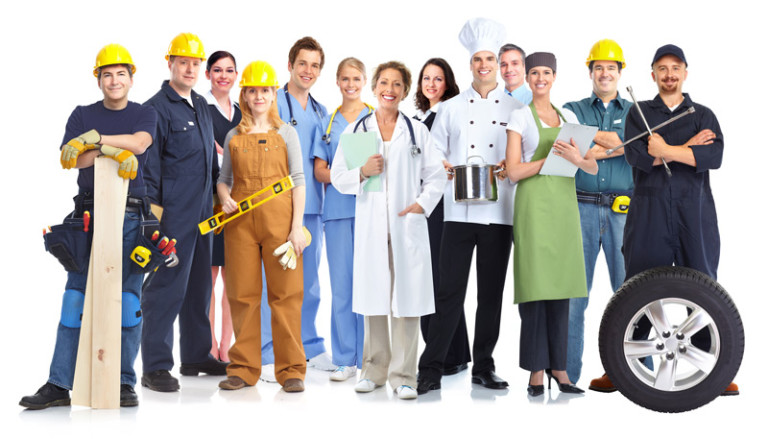 [Speaker Notes: Let the industry tell you what they want.

If they do not step up to the plate, then ask them.

Tell them you really want to know.


====
http://www.thehrteam.com/wp-content/uploads/2013/09/Why-Every-Industry-Needs-To-Approach-HR-Differently-800-768x439.jpg]
Working with Industry to Create Solutions
Bringing industry to the table
“If you build it…” they probably won’t come
Be a business partner - become an education distribution center
Speak the industry language
Credibility
Look like the businesses you serve
Be responsive – don’t delay!
[Speaker Notes: If you do not include the industry from the beginning, you might be building a program that nobody wants.

Find out what the industry really ants and then make it happen.]
Employer Engagement
Development of Curriculum
Donations of time, equipment, and funds
Guest instructors
Internships/Apprenticeships
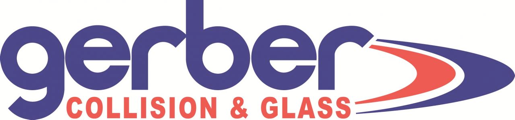 Gerber Collision and Glass
Nationwide Insurance
PPG Coatings
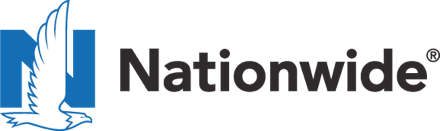 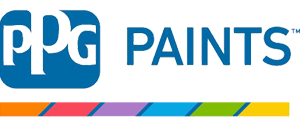 [Speaker Notes: In this case they used industry-written curriculum

Businesses donated equipment and materials. Sometimes time in the way of guest instructors.
And the local industry hosted the students in internships.

When a company donates anything, be sure to promote it. Stick their logos on things.

===
Gerber
http://teamjdmotorsports.com/wp-content/uploads/2013/07/GerberLogo.jpg

Nationwide
http://www.petinsurance.com/images/VSSimages/consumer/v5/NationwideLrgFormat.png

PPG
http://www.ppgac.com/images/logos/ppg-paints.png]
Industry Approved Curriculum
I-CAR Certifications
ASE Certifications
Manufacturer Certifications
Curriculum and facility that are easily reconfigured to keep pace with technology
Qualified and compensated instructors
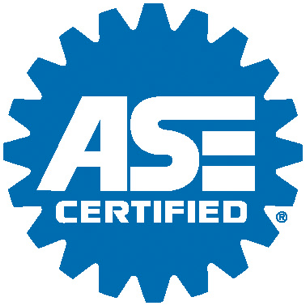 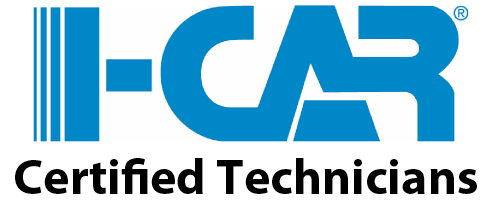 [Speaker Notes: They are using a national curriculum producing graduates with industry-recognized credentials.

Not because they thought it was right, but because industry said that ”this is what you need to do to prepare our workforce.”

====
I-CAR
http://www.5starautobody.com/userfiles/images/logo-icar_techs1.png

ASE
https://upload.wikimedia.org/wikipedia/en/7/71/ASE_certified.png]
Creating a Pipeline
Middle School – videos, new technology elective
High School – NCDPI, PDP-EE, realistic training
I-CAR – Associate-degree curriculum
Manufacturer-based continuing education
Workforce development career center
Military and disabled veterans
Community college recruiting staff
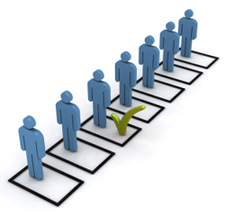 [Speaker Notes: The Career Pathway. Or Talent Pipeline  starts in middle school where the student learn about new technologies.

High school students can take automotive courses.  Many high school students take automotive courses at their local  community college.

Fayetteville, North Carolina is home to Fort Bragg, our country’s largest military installation.  So the college promotes their programs to the military and veterans.



======
NCDPI – North Carolina Department of Public Instruction (public K-12 education
http://www.ncpublicschools.org/


Professional Development Program (PDP) Education Edition (PDP-EE)
https://www.i-car.com/Home/Educational-Programs/Career-Technical-School-Programs/PDP-Education-Edition-(PDP-EE)


Graphic
http://jany.org/wp-content/uploads/2015/01/analyst_and_associate.jpg]
CollisionU Facility
[Speaker Notes: Working with industry, the college created a training facility that looks like, and operates like a real repair facility.

When the employers come to visit, they feel right at home. 
It’s not just a dusty shop behind the classroom. This is industry infusion. 

The graduates from this program have no problems transitioning from the classroom to the worksite, 
because the school shop and the employer’s shop, look and act the same.

The students are even wearing uniforms, just like in industry.  It is total immersion.]
CollisionU Facility
[Speaker Notes: Here is their paint booth.

Notice the yellow lines on the floor. It’s just like in industry, where they indicate safe travel routes.

All of the signs and safety warnings are just like they should be in a commercial shop.]
Keeping Industry Engaged
Go where they are
Conferences
Give them a reason to come to you
Draft Days
Guest Speakers
Find out what other needs you can meet for them
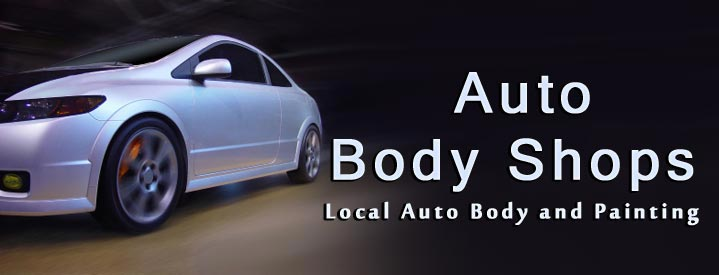 [Speaker Notes: The instructors go to national conferences to keep up with the latest in industry.

By involving the employers from the beginning, they want to stay involved.  

Find out what the industry needs, --  and see if it is something with which you can help.

You might be in a position to give them something you don’t know about.


======
http://autobodyshop4less.com/wp-content/uploads/2015/06/auto-body-shop-near-me.jpg]
Draft Days
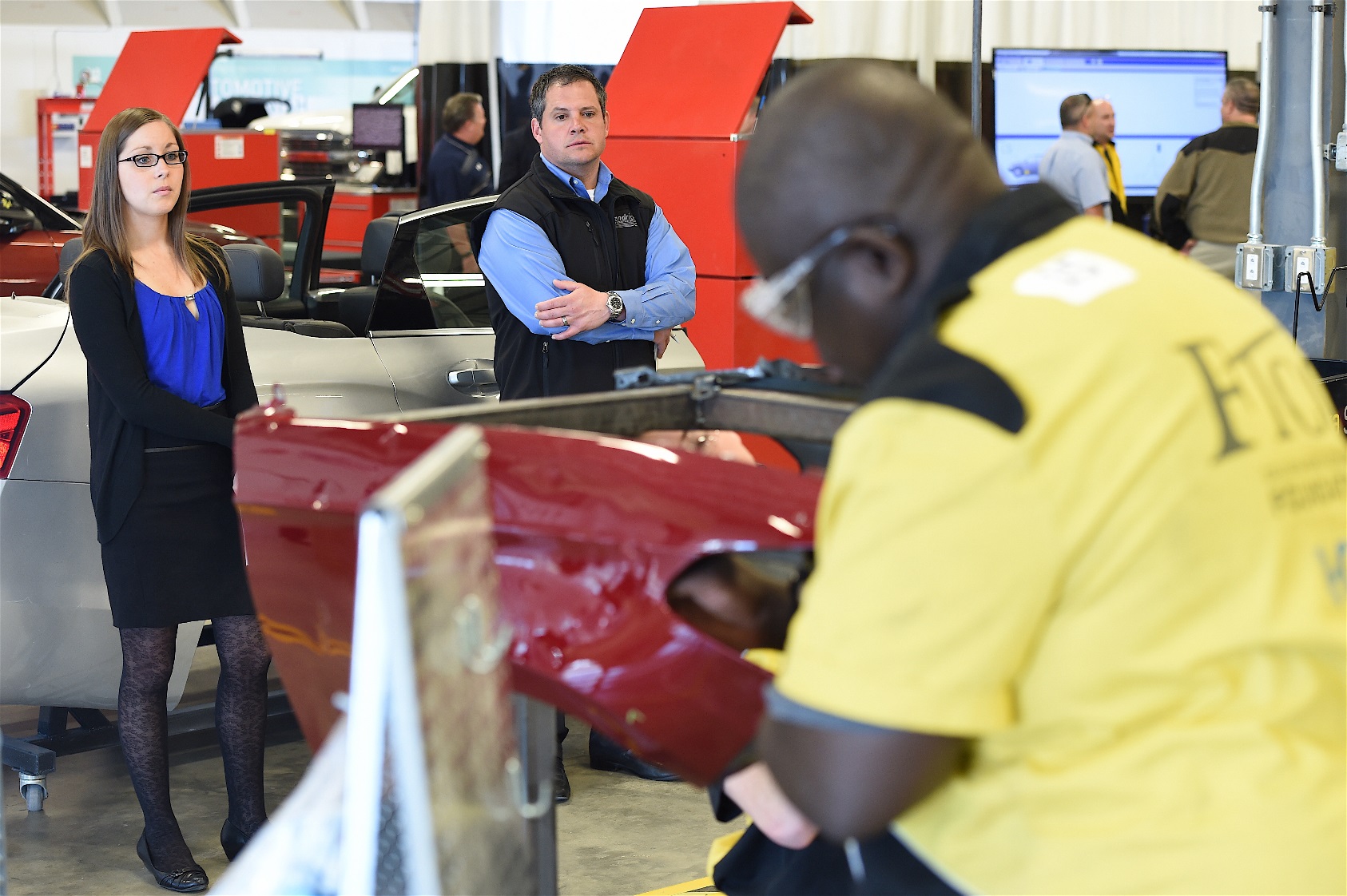 [Speaker Notes: Instead of the usual employment fair where the students pass by many tables of employers, 
they instead have draft days, which works much like the professional football draft.

On draft days, the students have a number on their back, and the employers walk around the shop watching the students work.]
Draft Days
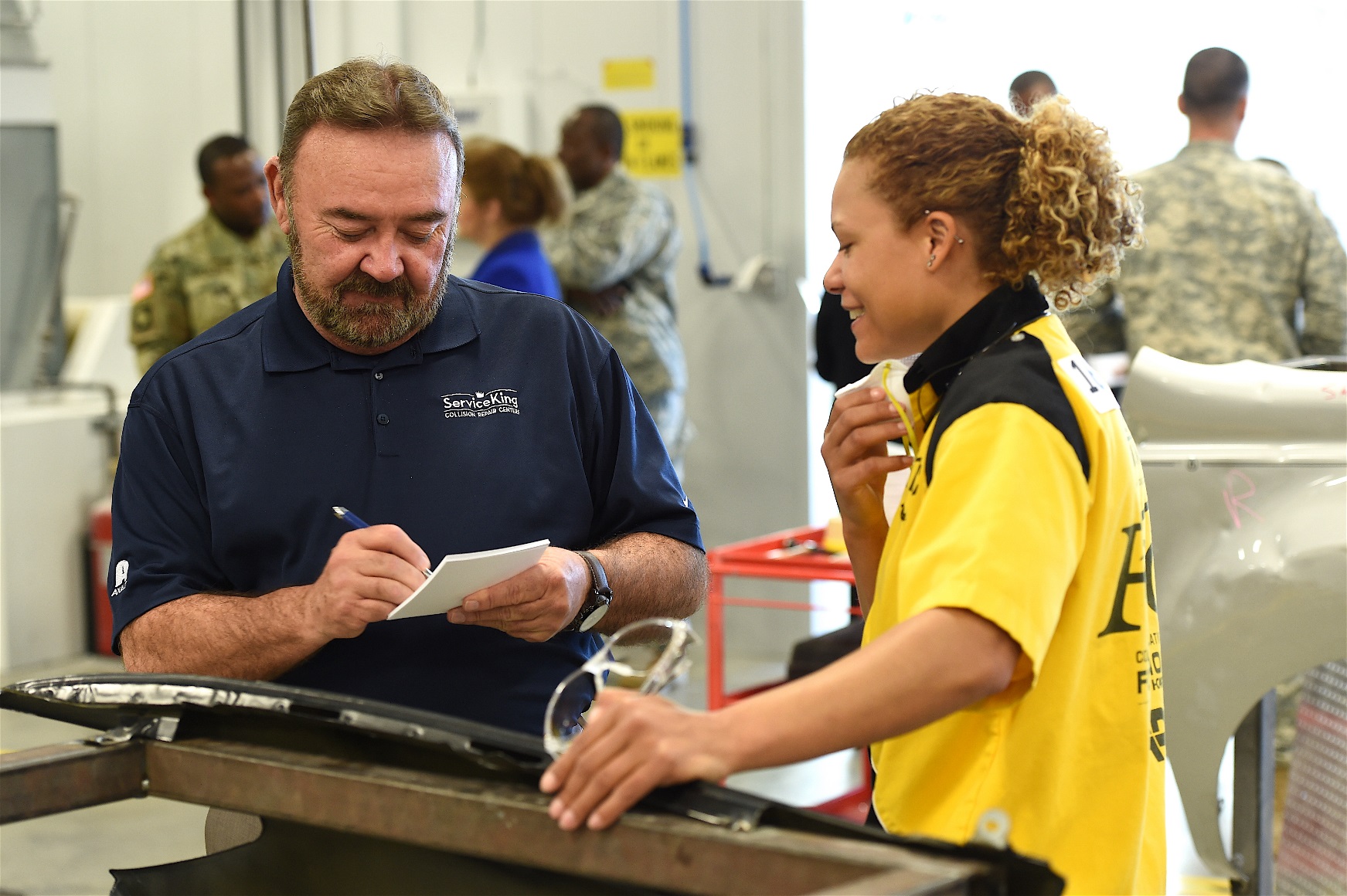 [Speaker Notes: The employers can ask questions, and they take notes indicating the students they want working for them.]
Draft Days
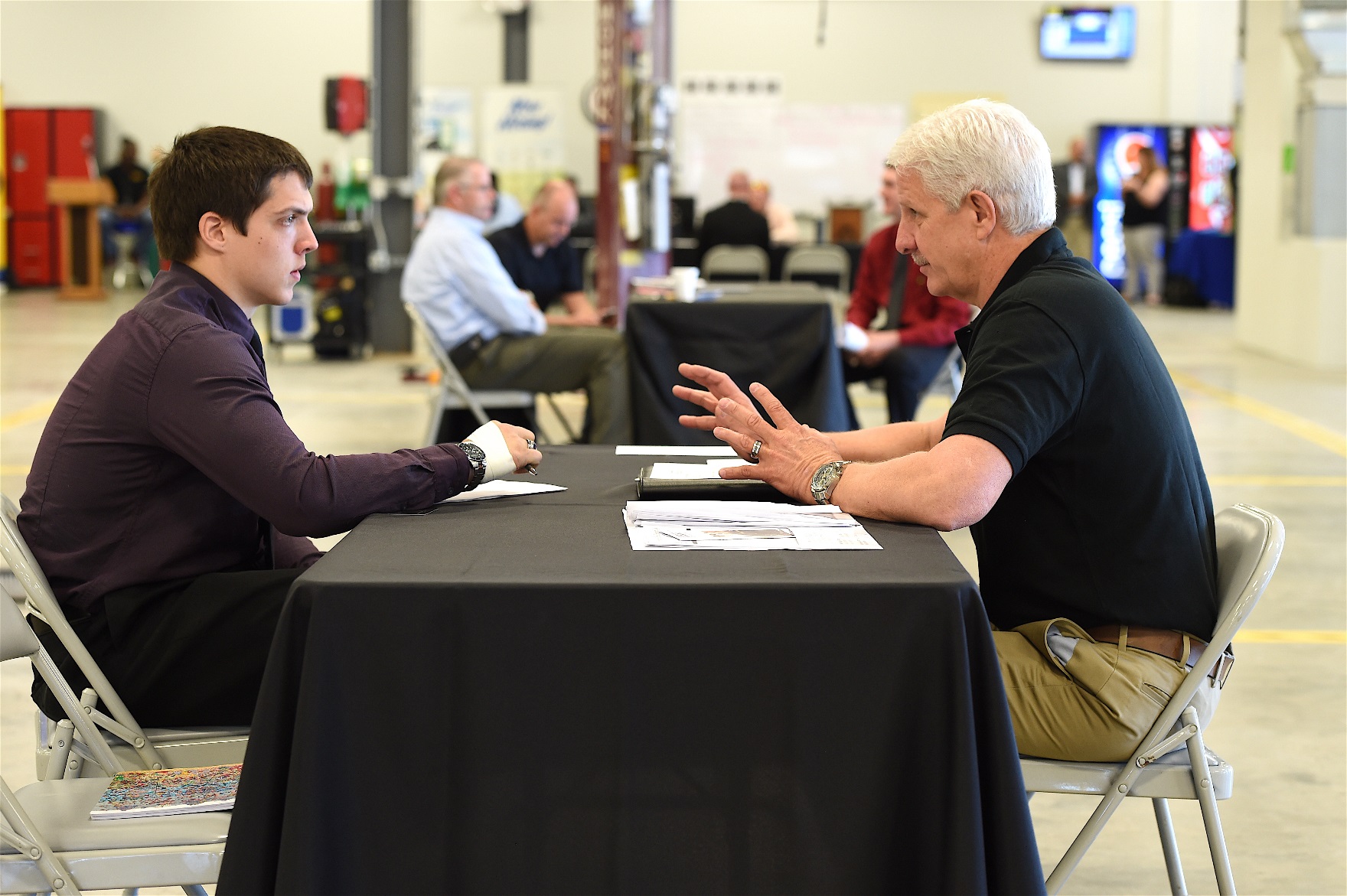 [Speaker Notes: There is a time set aside for interviews.  In it’s first year of operation the students averaged five solid job offers.

This is primarily because this college program is training the students the way the employers want.  

The employers see the students working in an environment that is just like their own shop.  It is easy for them to image that student working in their shop.

It is obvious to the employers on draft days that these students are ready to work.]
Leveraging an Industry
Resources
Job Placement & Experience
Internships & Apprenticeships
Tools/Equipment
Grant opportunities
Keeping curriculum current
Workplace Environment
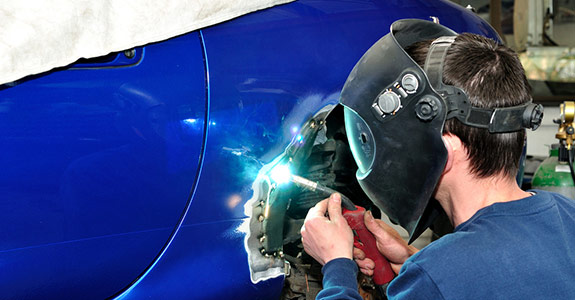 [Speaker Notes: Besides the usual contact with industry, a lot of attention is placed on the workplace environment.

I mentioned that the shop looks like a real body shop.
The students wear uniforms.
Teamwork is instilled.

When this plan was hatched years ago, the industry said they had a problem with their current employees not working as hard as they should. There is too much goofing around and horseplay in the shop that is not conducive to the work environment.  
Because of this, proper work habits are taught, so that when the student enters the workplace, they are truly ready to work.  
The employers are embracing and encouraging the positive work ethic in their new recruits, and the older workers who won’t change are asked to leave.

It’s all about what the industry wants and needs.

=====
http://kassautobody.com/wp-content/uploads/homeimage_new.jpg]
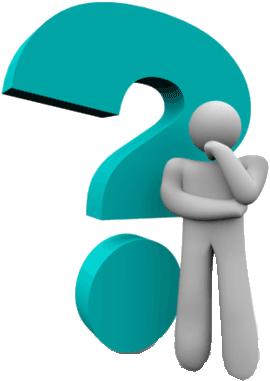 Questions before I conclude?
Chris Droessler
NC Community Colleges
DroesslerC@NCCommunityColleges.edu
Get the PowerPoint
NCperkins.org/presentations
[Speaker Notes: Before I conclude the presentation today, I will pause here to see if anyone has any questions. 

I have a few more slides, and I want to let you in on what we will be talking about next month.  But first I want to know if you have any questions.

Usually by this time most of the audience is overwhelmed and just need a break to digest what I’ve said.

Remember that you can download the PowerPoint and use it however you can to help our youth.

Hey Nona, do we have any questions?]
Scan your Badge
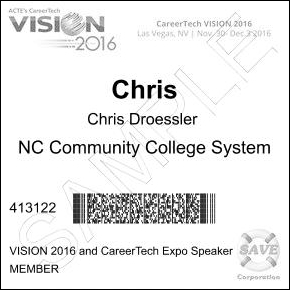 [Speaker Notes: Please, don’t forget to scan your conference Badge at the door in order to mark your attendance at this session and allow you to complete the session evaluation.]
Career Pathway
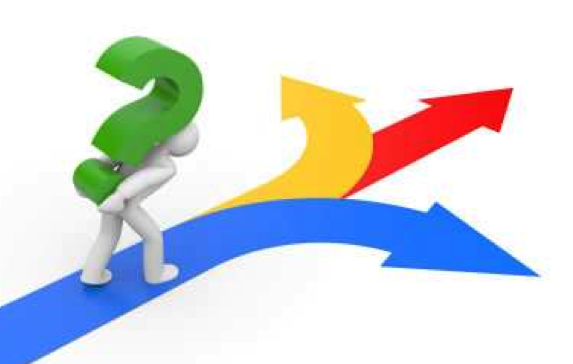 [Speaker Notes: We all make decisions in life as to which way to go.  Sometimes it is as easy as deciding what color shirt to wear today, and some decisions, like choosing a career, can take some substantial planning.

Just remember what Covey said about beginning with the end in mind.  
If you are not on a career pathway, then you will probably end up nowhere.



====
http://nc3t.com/wp-content/uploads/2014/08/Screen-Shot-2014-08-08-at-9.02.33-PM.png]
Career Pathway
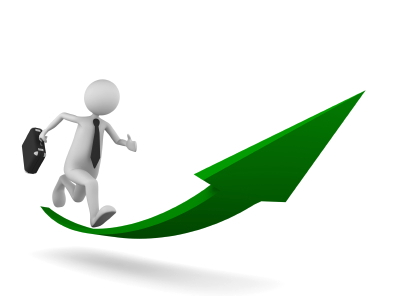 [Speaker Notes: When you begin with the end in mind, that means asking the employer where you wish to someday work, what they are looking for in new recruits,  what kind of education and training do they suggest?  
Be proactive. 

Don’t let the education establishment feed you the required amount of curriculum and then wave goodbye.

We can all do our part in getting folks to discover their skills and interests, --
get them on a career pathway,  --
and ensure they have the tools they need to survive.

It’s as simple as that.


====
http://www.lifeonthebuyside.com/wp-content/uploads/2011/09/Career-Path.jpg]
Employers and Educators Developing Quality Career Pathways with WIOA
Chris Droessler
NC Community Colleges
DroesslerC@NCCommunityColleges.edu
Get the PowerPoint
NCperkins.org/presentations
[Speaker Notes: Thanks for listening]
Help kids discover their passion, then help them get on a pathway where they can turn that passion into a career.
[Speaker Notes: Though the term “vocational” has earned a bad reputation in the last few decades, the original meaning of the term is clear that your “vocation” is your life’s calling.  

My vocation as an educator is educating young minds and preparing them for the real world. 

What is the vocation of the kids with whom you work? What is life calling them to do? 
What is their purpose in life?

We need to help kids discover their passion.  

What makes them get up in the morning and want to learn something new?  

And we need to help them to turn that passion into a rewarding career.
-- -- 


=======
Emil Barnabas]